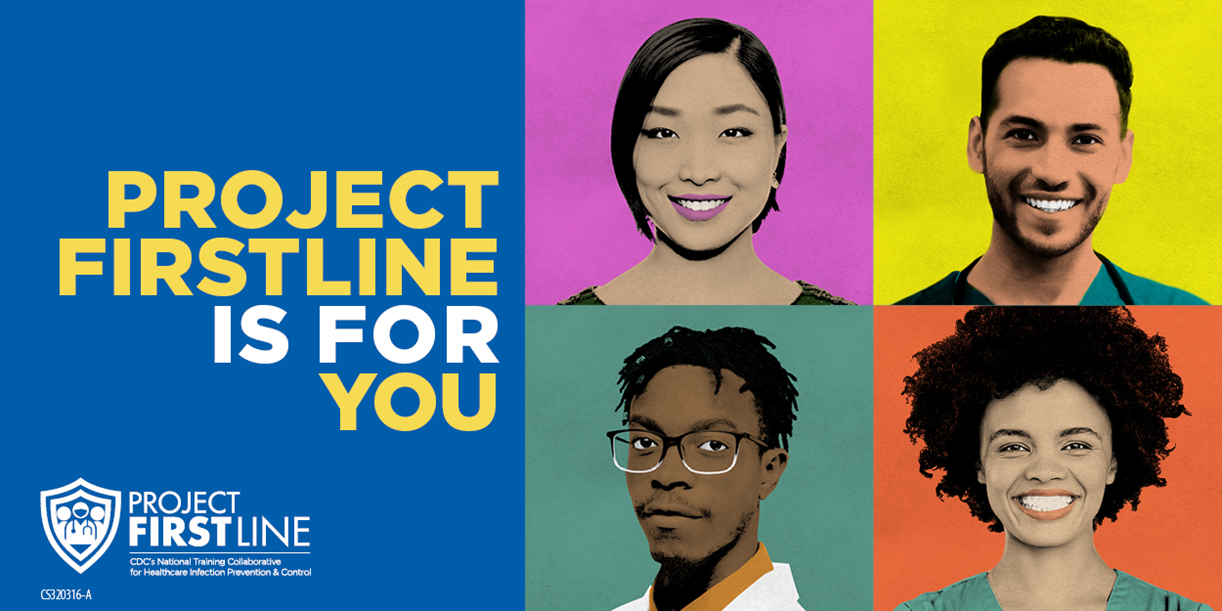 EL PROYECTOFIRSTLINEES PARAUSTED
Tema 2: La ciencia básica de los virus
[Fecha de la capacitación]
[Speaker Notes: Los participantes inician la sesión y se acomodan.]
Programa:
Introducción
La ciencia básica de los virus 
Video
Conversación y reflexión
Formulario de comentarios de la sesión y próximos pasos
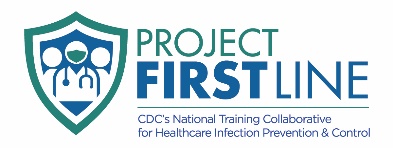 [Speaker Notes: Guion de ejemplo
 “¡Bienvenidos! Gracias por acompañarnos. Estamos muy contentos de tener este tiempo juntos para analizar el control de infecciones en la primera línea. El segmento de la reunión de hoy se centrará en la ciencia básica de los virus”.]
Objetivos de aprendizaje:
Encontrar una (1) diferencia central entre el SARS-CoV-2 y el COVID-19.
Identificar y explicar a los demás las tres (3) partes principales de un virus.
Describir tres (3) pasos que muestren cómo los virus usan las células de los seres vivos para hacer más copias de sí mismos.
Explicar un (1) motivo por el cual las medidas de control de infecciones se centran en mantener las gotitas respiratorias fuera del aire y lejos de otras personas.
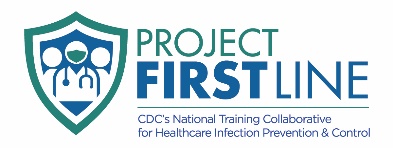 Mientras lo estén viendo, consideren las siguientes preguntas:
¿Aprendieron algo nuevo de estos videos o les recordaron algo importante que les resulte especialmente familiar a ustedes? ¿Pueden pensar en alguien que conocen que se beneficiaría de estos conceptos?
¿Alguna vez han recibido preguntas de pacientes o compañeros de trabajo sobre estos temas? ¿Estos videos les dan alguna idea de cómo podrían explicar estos conceptos a los demás?
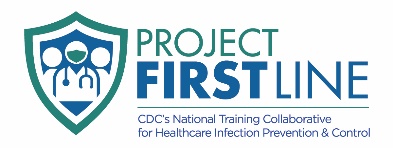 [Speaker Notes: [Tenga en cuenta que los temas del kit de herramientas se presentan en secuencia, con la expectativa de que los participantes progresen a medida que avanza la serie. Sin embargo, puede mezclar y combinar contenido para satisfacer las necesidades de los participantes y deberá ajustar el guion de ejemplo a continuación].

Guion de ejemplo
“En la sesión pasada, vimos que el objetivo final de todo lo que hacemos en el control de infecciones es evitar que las personas se enfermen. Para hacerlo, lo primero que debemos comprender es cómo las personas se enferman con COVID-19.
Para responder a esa pregunta, tenemos que hablar sobre el virus que causa el COVID-19. También debemos comprender cómo actúan los virus dentro del cuerpo y qué podemos hacer para protegernos.
Veamos lo que la Dra. Carlson tiene para decir sobre estos temas. Vamos a ver 3 videos cortos consecutivos. Estas son algunas preguntas para tener en cuenta mientras vean los videos”.]
Video: ¿SARS-COV-2? ¿COVID-19? ¿Cuál es la diferencia?
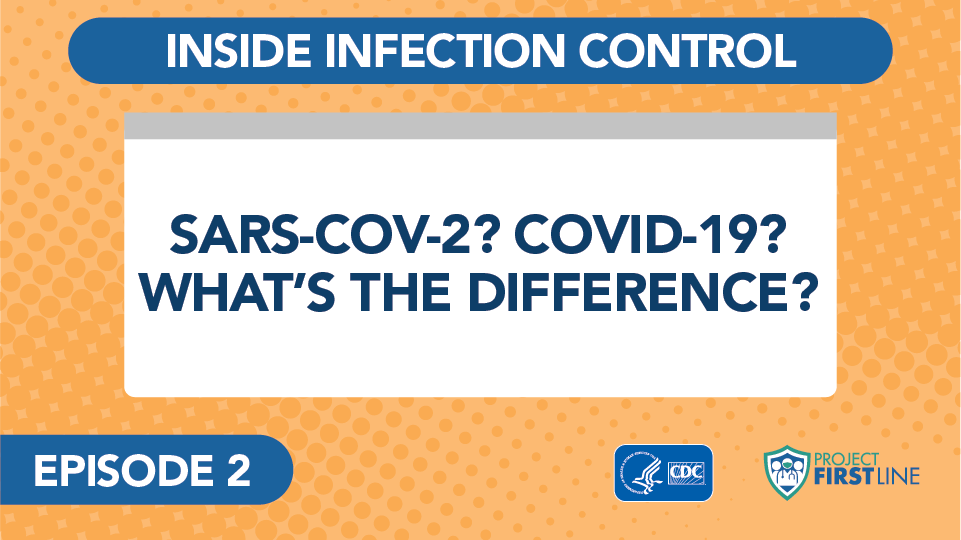 DENTRO DEL CONTROL DE INFECCIONES
¿SARS-COV-2? ¿COVID-19? ¿CUÁL ES LA DIFERENCIA?
EPISODIO 2
[Speaker Notes: Acceder al video aquí: 
Lista de videos en YouTube del Proyecto Firstline:
https://www.youtube.com/watch?v=s2k1IPSdLgk

Los videos están en inglés, pero para activar los subtítulos en español en YouTube, sigan los siguientes pasos:
Hagan clic en el botón que dice "CC", "subtitles/closed captioning", para activar los subtítulos.
Hagan clic en “settings” que está a la derecha del botón de "closed captioning" (CC).
Hagan clic en “Subtitles/CC”.
Hagan clic en “Autotranslate”.
Seleccionen “Spanish” de la lista de idiomas disponibles.]
Video: ¿Qué es un virus?
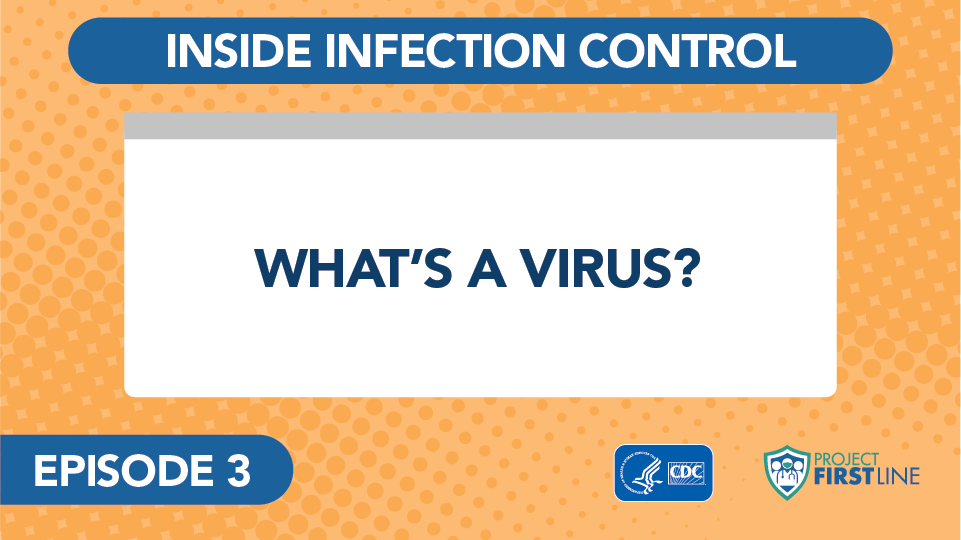 DENTRO DEL CONTROL DE INFECCIONES
¿QUÉ ES UN VIRUS?
EPISODIO 3
[Speaker Notes: Acceder al video aquí: 
Lista de videos en YouTube del Proyecto Firstline:
https://www.youtube.com/watch?v=iKfG15U8nVo

Los videos están en inglés, pero para activar los subtítulos en español en YouTube, sigan los siguientes pasos:
Hagan clic en el botón que dice "CC", "subtitles/closed captioning", para activar los subtítulos.
Hagan clic en “settings” que está a la derecha del botón de "closed captioning" (CC).
Hagan clic en “Subtitles/CC”.
Hagan clic en “Autotranslate”.
Seleccionen “Spanish” de la lista de idiomas disponibles.]
Video: ¿De qué manera los virus nos enferman?
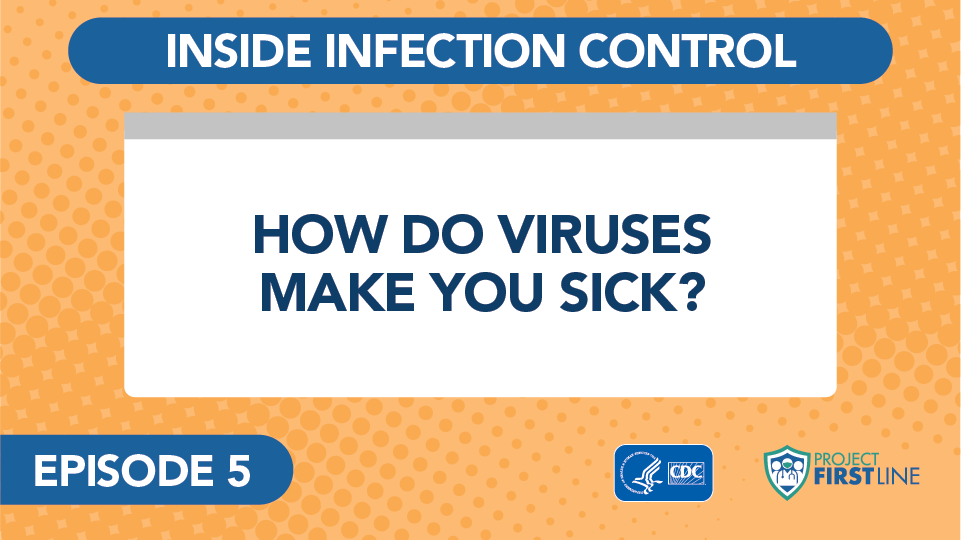 DENTRO DEL CONTROL DE INFECCIONES
¿DE QUÉ MANERA LOS VIRUS NOS ENFERMAN?
EPISODIO 5
[Speaker Notes: Acceder al video aquí:
Lista de videos en YouTube del Proyecto Firstline:
https://www.youtube.com/watch?v=pIAH2l9Eg6g

Los videos están en inglés, pero para activar los subtítulos en español en YouTube, sigan los siguientes pasos:
Hagan clic en el botón que dice "CC", "subtitles/closed captioning", para activar los subtítulos.
Hagan clic en “settings” que está a la derecha del botón de "closed captioning" (CC).
Hagan clic en “Subtitles/CC”.
Hagan clic en “Autotranslate”.
Seleccionen “Spanish” de la lista de idiomas disponibles.]
Analicémoslo
¿Aprendieron algo nuevo de estos videos o les recordaron algo importante que les resulte especialmente familiar a ustedes? ¿Pueden pensar en alguien que conocen que se beneficiaría de estos conceptos?
¿Alguna vez han recibido preguntas de pacientes o compañeros de trabajo sobre estos temas? ¿Estos videos les dan alguna idea de cómo podrían explicar estos conceptos a los demás?
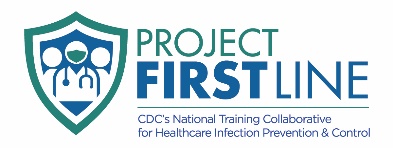 [Speaker Notes: Guion de ejemplo
“¿Alguien desea compartir sus ideas sobre alguna de las preguntas de esta diapositiva? No duden en activar el micrófono o responder a través del chat”.]
Reflexiones
¿Pueden imaginar una situación realista y cotidiana en la que puedan usar este material de ayuda para el trabajo o explicar este concepto a los demás?
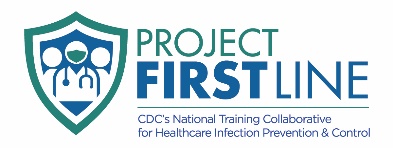 [Speaker Notes: Guion de ejemplo 
“Para ayudarlos a analizar estos temas con los pacientes y compañeros de trabajo, nos gustaría compartir con ustedes estos materiales de ayuda para el trabajo. 
 ¿Pueden imaginar una situación realista y cotidiana en la que puedan usar este material de ayuda para el trabajo o explicar este concepto a los demás? ¿Hay algún lugar donde puedan exhibirlo en el trabajo? Voy a hacer una pausa de un minuto completo para darles la oportunidad de reflexionar. Usen su folleto del participante para escribir sus ideas”.
[Dé a los participantes un minuto completo para reflexionar]]
Mensajes clave
SARS-CoV-2 es el nombre científico oficial del virus, el microbio que causa el COVID-19.
COVID-19 es el nombre de la enfermedad: fiebre, tos, escalofríos y otros síntomas que tienen las personas cuando están infectadas por el virus SARS-CoV-2.
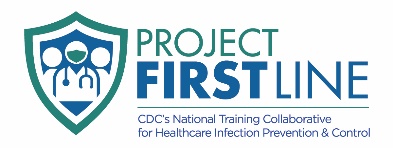 [Speaker Notes: Guion de ejemplo
“Gracias a todos por venir hoy. He puesto los mensajes clave de hoy en estas diapositivas. También se incluyen en su folleto del participante”.]
Mensajes clave, continuación
Todos los virus tienen dos partes:
Genes que contienen toda la información necesaria para hacer más copias del virus.
Proteínas que protegen los genes y ayudan a que el virus se propague.
Algunos virus (el SARS-CoV-2 es uno de ellos) también tienen una tercera parte: una envoltura hecha de grasas especiales que protege los genes y las proteínas.
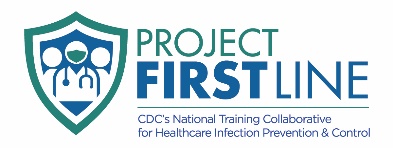 Mensajes clave, cont.
Los virus pueden usar las células de los seres vivos, incluidas las personas, para hacer copias de sí mismos. Esa es la forma en que los virus se propagan dentro del cuerpo y de una persona a otra.
Cuando suficientes virus han podido ingresar en nuestras células y hacer copias de sí mismos, el cuerpo reconoce que hay una infección y nuestro sistema inmunitario se activa para combatir el virus.
Es la actividad de nuestro sistema inmunitario que combate el virus lo que nos hace sentir enfermos.
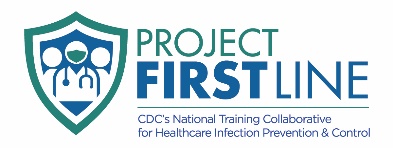 Recursos y sesiones de capacitación futuras
Proyecto Firstline en los CDC: 
https://www.cdc.gov/infectioncontrol/projectfirstline/index.html

Proyecto Firstline en Facebook:
https://www.facebook.com/CDCProjectFirstline/

Twitter:
https://twitter.com/CDC_Firstline

YouTube:
https://www.youtube.com/playlist?list=PLvrp9iOILTQZQGtDnSDGViKDdRtIc13VX 

Para inscribirse para recibir correos electrónicos del Proyecto Firstline, hagan clic aquí: https://tools.cdc.gov/campaignproxyservice/subscriptions.aspx?topic_id=USCDC_2104
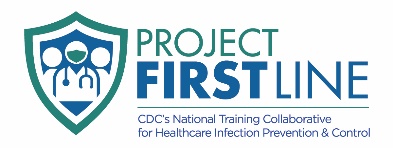 [Speaker Notes: Guion de ejemplo
“La próxima vez, comenzaremos a hablar sobre las formas en que los virus pasan de una persona a otra. 
Mientras tanto, pueden seguir explorando estos temas por su cuenta, usando los recursos de esta diapositiva. También, pueden seguirnos en las redes sociales”.]
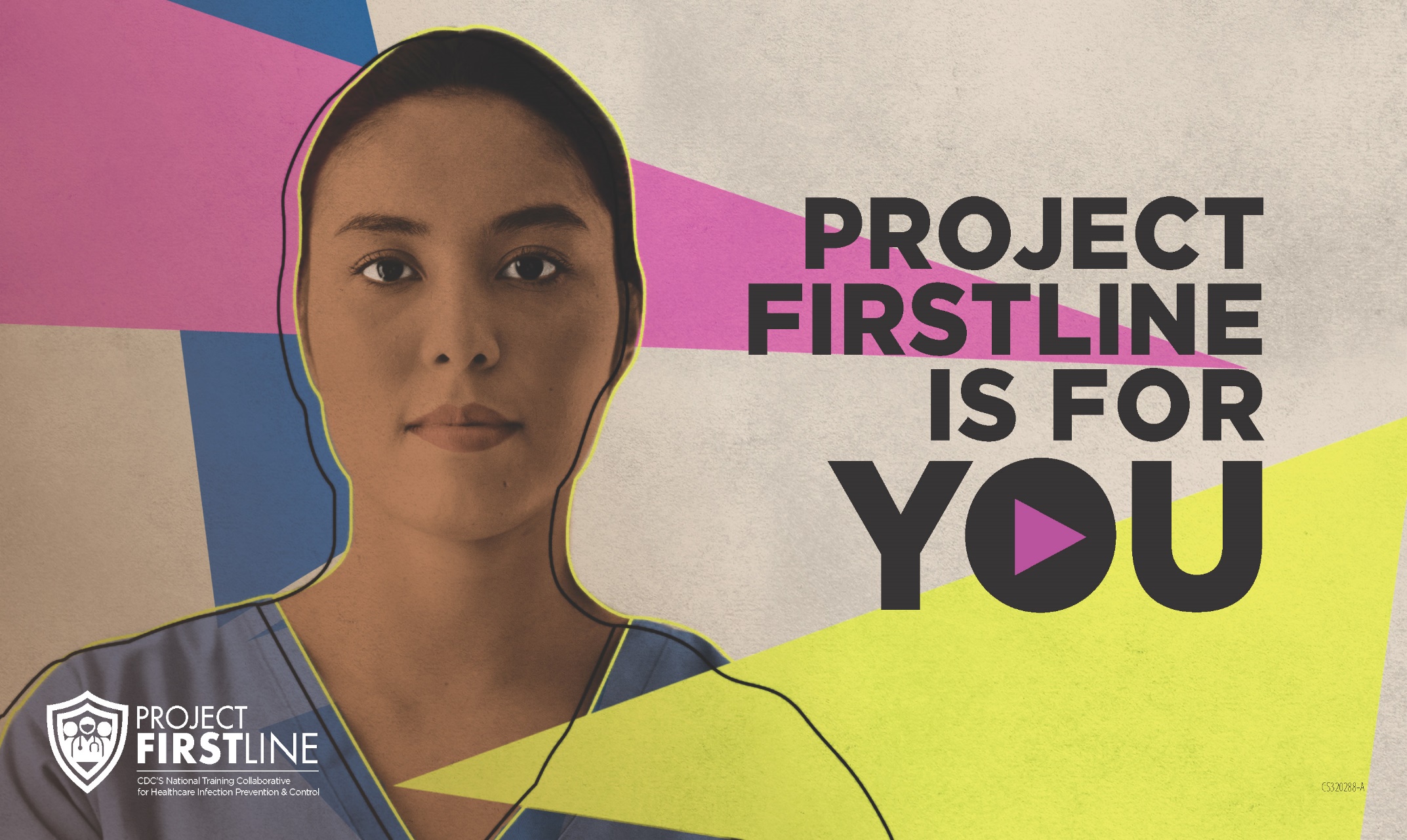 EL PROYECTOFIRSTLINEES PARAUSTED
Formulario de comentarios
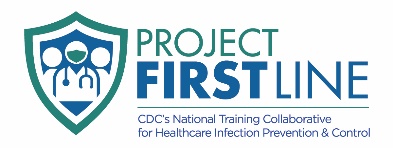 [Speaker Notes: [El facilitador debe agregar información sobre cómo acceder al formulario]

Guion de ejemplo
“Y finalmente, hágannos saber si disfrutaron la sesión de hoy completando el siguiente formulario de comentarios. Gracias nuevamente por acompañarnos hoy”.]